2.4 Strategy Development
Learning Objectives
Identify the features of a Flash Appeal and Humanitarian Response Plan (HRP) and explain their functions.
Describe the role of the cluster in developing a Flash Appeal and HRP
Describe the different processes for developing and costing a response to sudden-onset or protracted crises.
The HPC
What is a Flash Appeal?
A concise, top-line analysis of the scope and severity of the humanitarian crisis
Sets out priority actions and preliminary requirements for the response, normally only for 3-6 months
Issued three to five days after a sudden onset emergency, or if/when a significant and unforeseen ‘spike’ in needs or a change in the context in protracted or slow onset crises
Project-based with financial requirements – used as a fundraising tool. Can be revised as new information emerges.
A Flash Appeal may sit separately to an existing country HRP. 
Large-scale sudden onset disasters which have issued a Flash Appeal are required to issue a HRP for that emergency within 30 days.
Flash Appeals
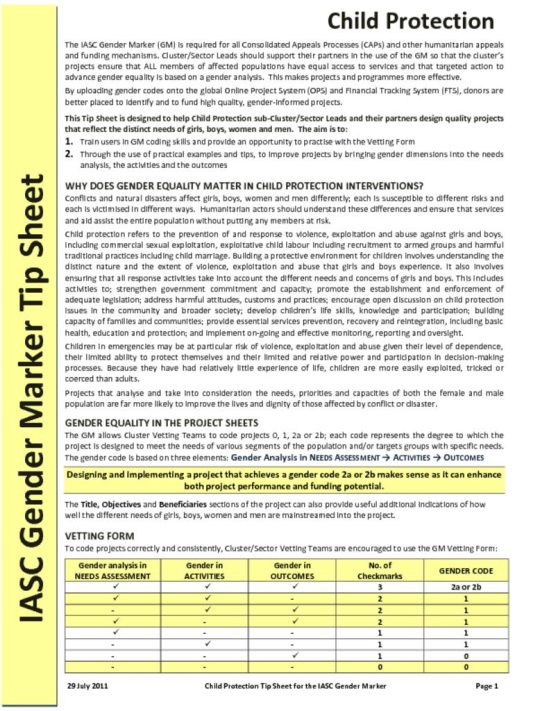 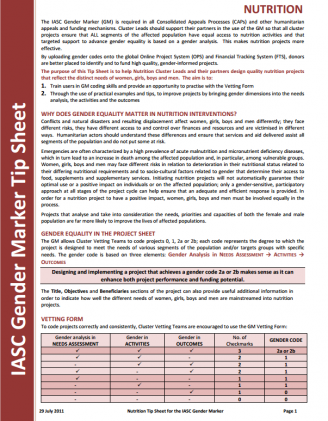 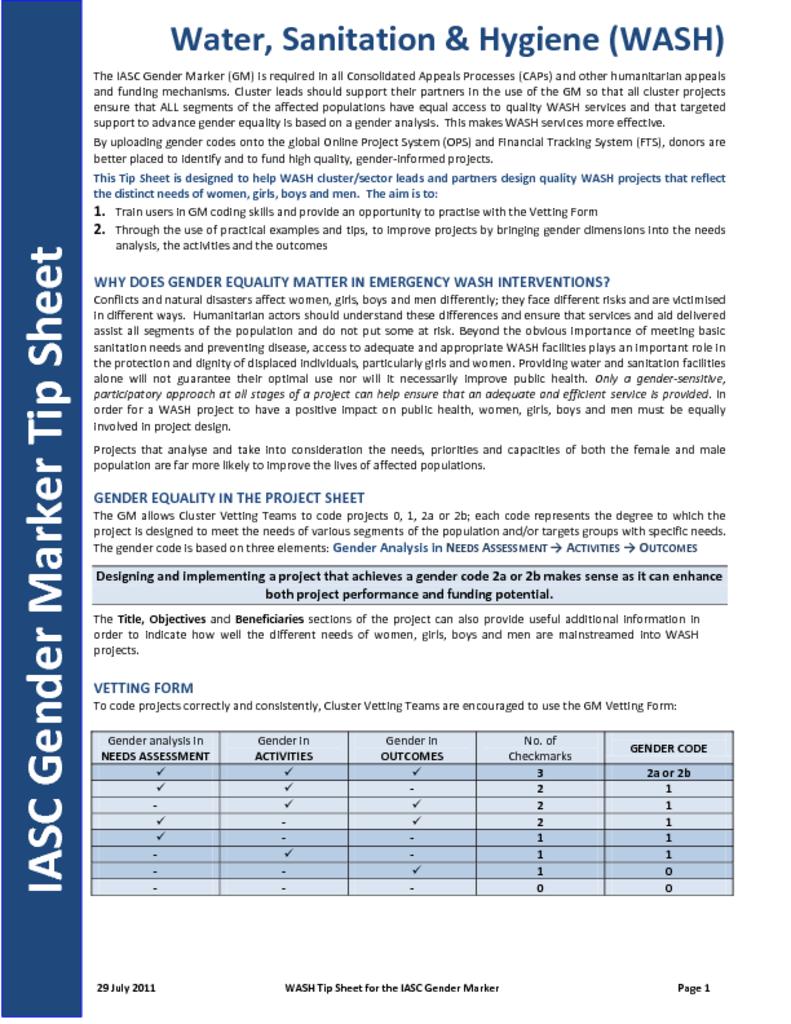 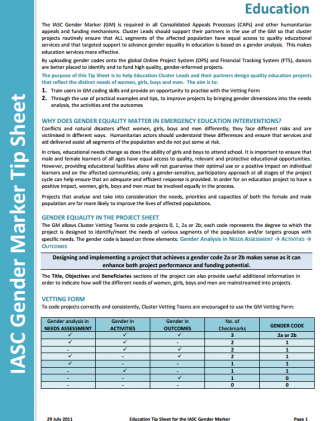 Developed by HCT with inputs from clusters
Specific project proposals with costs developed by partners
SNCC should ensure nutrition, AAP gender, age, protection, etc. are included in proposals and funding criteria
SNCC also supports integration into HRP when needed
Humanitarian Response Plan (HRP)
Why?
Sets overall direction and strategic objectives of response
Communicates what will be done by clusters to respond, informed by assessed need. 
When?
In most countries with protracted emergencies, it is a yearly or multi-year plan. 
Following sudden onset emergencies, and HRP should be revised/developed within 30 days.
It follows needs assessments and an updated HNO (occasionally MIRA) – it responds directly to these needs.
Who?
HC/HCT lead strategic development and sets priorities
Clusters and organisations contribute to development of the plan
OCHA supports the planning process by consolidating data, agreeing planning figures, drafting and finalising the plan. 
The inter-cluster coordination group supports these efforts
What?
Consists of two parts: a country strategy and cluster/sector response plans. 
The overall strategic objectives (SO) are set by the HC
Clusters contribute to the SOs through cluster objectives and response plan
Needs analysis
Secondary data
Capacity mapping
1.  Identify gaps
2.  Review the priority needs
3. Establish the scope or boundaries
4.  Take into account those needs being addressed by others.
5.  Determine the target caseload
6.  Describe the response priorities
Monitor and review
Advocacy and communication
Resource mobilisation
Implement plan
Response Analysis
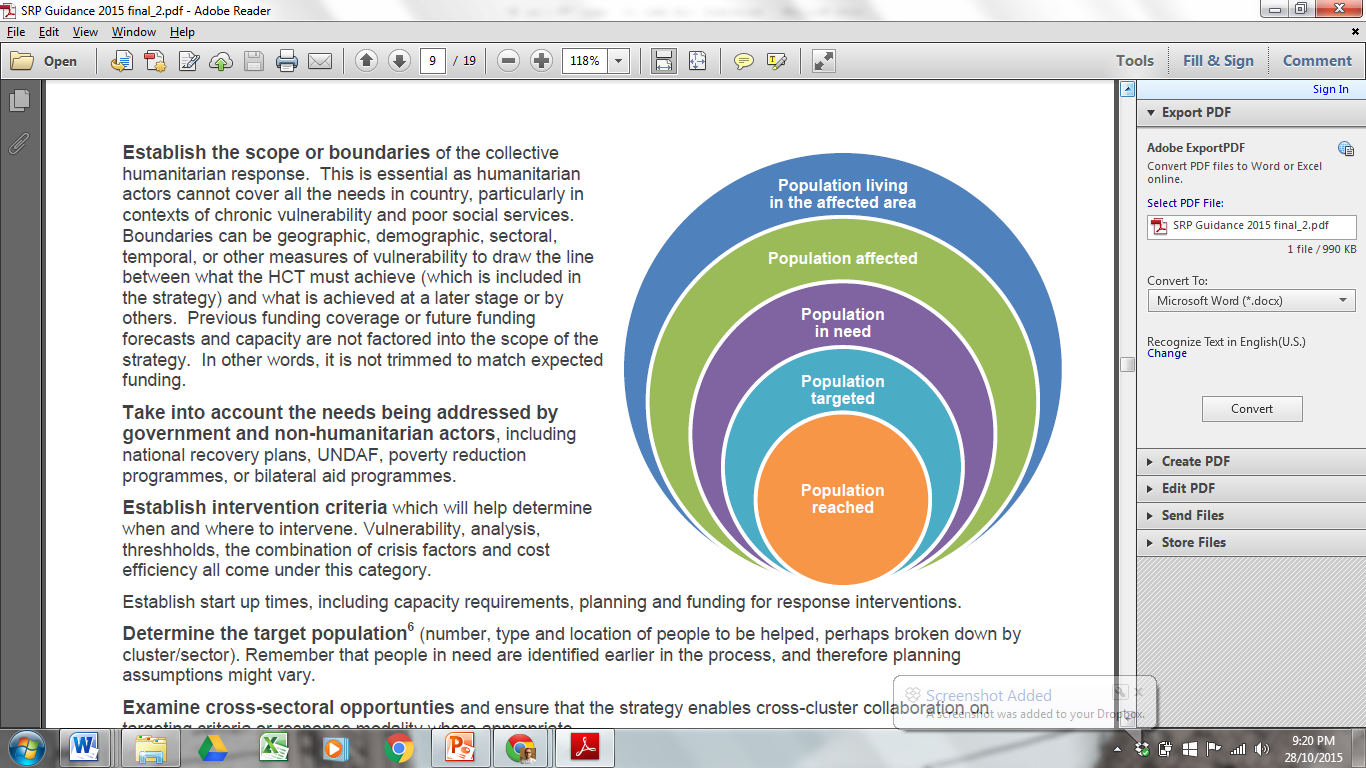 Response Analysis
Analysis
This is a key point in the process to determine what the cluster can actually do in terms of defining priorities,  target and reach
It is also a critical moment to define the most appropriate interventions strategy based on needs, capacities and resources
Primary consideration is to maximise quality and coverage, and minimise gaps and duplication
Also very important to consider how affected people’s needs and priorities will be addressed as well as protection, gender, and other other cross-cutting issues
Whenever possible, clusters should make use of local actors, experts and communities themselves to test and validate assumptions
HRP Structure
HUMANITARIAN RESPONSE PLAN
Costing of Cluster Response Plan:  
Project-based
Project-based costing:
The clusters/sectors identify humanitarian activities, with indicators and targets in line with the strategic objectives and present them in the cluster/sector response plans of the HRP. 
All cluster/sector members submit their projects, including project budgets, through the online project system (OPS) database. 
The SAG or the Project Review Committee (PRC) vets projects according to an agreed timeline and criteria, and all projects are subsequently submitted to the HC for final approval. 
The total sector budgets are calculated as the sum of the approved project budgets. The total budget, as listed in the HRP and financial tracking service (FTS), is the sum of all sector budgets. 
Main responsibility for costing lies with cluster partners which the responsibilities for vetting process lies with the Clusters, the SAG or the PRC.
Costing of Cluster Response Plan:  
Activity-based
Activity-based costing:
Activity-based costing for humanitarian appeals refers to a method of estimating overall resource needs for a humanitarian response plan (HRP), using average costs per sectoral activity, per person served, or per item delivered in line with the humanitarian needs overview (HNO) and the country’s strategic objectives.
The costs per sector are determined on a unit cost per person per type of activity; sectors identify humanitarian activities, with indicators and targets, and present these in the sector response plans. 
Cluster/sectors must decide whether activities/services identified are grouped by intervention area (e.g. higher level outputs) and costed at this level, or whether smaller supporting activities under each intervention area (e.g. training, facilities repair, service operation) are costed separately.  
For each planned activity, an estimate budget is established, using an activity-based costing method, and these sector budgets form the total HRP budget. Projects are not vetted, nor registered in OPS. 
The responsibility for costing lies with the clusters, less with the cluster partners, however, the agreement on standard costs to be applied has to be agreed by all, which in the case of nutrition is not possible as for a number of interventions, there are no standardized costs.
What is the role of a Sub-national nutrition cluster coordinator in preparing the HRP?

How do we ensure cluster partners are engaged in this process?
Group Work:  Role of the SNCC